Дикие животные
Белка
Прыгаю по веткамЛовко и проворно.Орехи собираюКрупные, отборные.Скоро явится зима –Подготовлюсь к ней сама.Шишку, желудь и грибокЗаготовить нужно впрок.
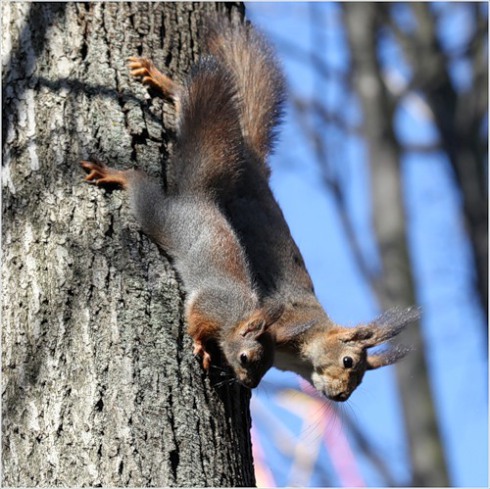 Наши зайки модники,Сюртучки сменили:Нынче зайцы белые,Хоть и серы были.В осень серым легче житьСредь природы серой,А зимой спокойнее –Быть в одежде белой.
Заяц
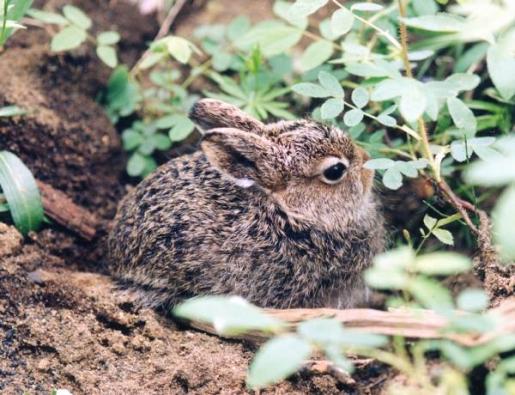 Лиса
Папа – лис, 
     лисица – мама,Дом – нора у них, не яма.Там темно и тесновато,Но зато всегда лисятаВ безопасности резвятся,Деткам некого боятся.Если страшно детворе,Быстро спрячутся в норе.
олень
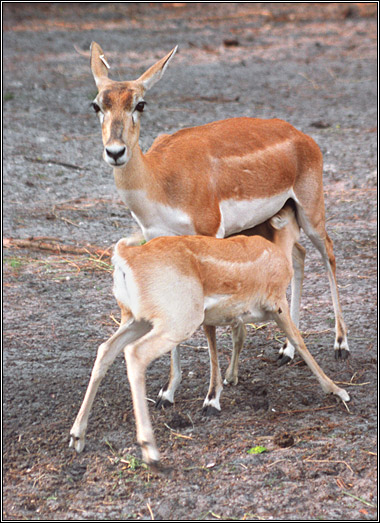 Я сегодня рисовал целый день оленей —Мы смотреть на них пойдём с папой в воскресенье.Мой рисунок похвалил старший брат Алёшка,А потом нарисовал всем оленям рожки!
Медведь
-Мишка, мишка! Что с тобой?Почему ты спишь зимой?-Потому, что снег и лёд -Не малина и не мёд!
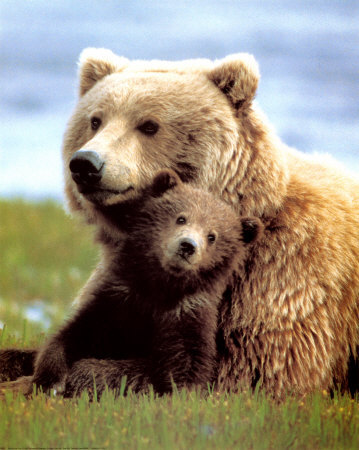 Ёж
Ходит Ёжик по тропинкеЗа грибами без корзинки,А зачем ему корзинка,Если есть в иголках спинка?
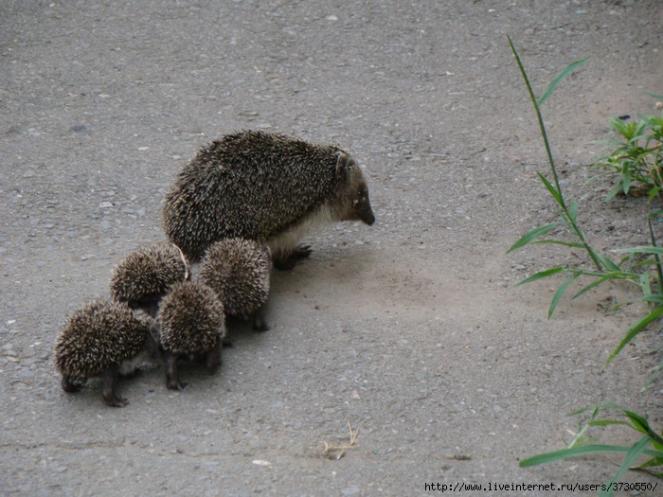 Волк
На собаку
     он похож,Что ни зуб - то острый нож,Он бежит, оскалив пасть,На овцу готов напасть.
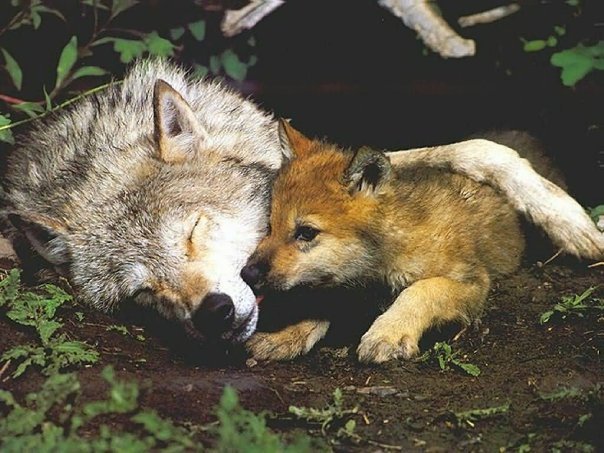 Кабан
Опускается туман,Просыпается кабан.Роет землю у реки,Точит острые клыки.
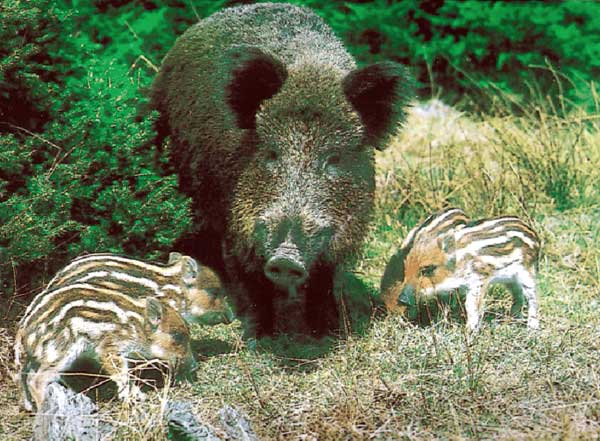 Дикие животные